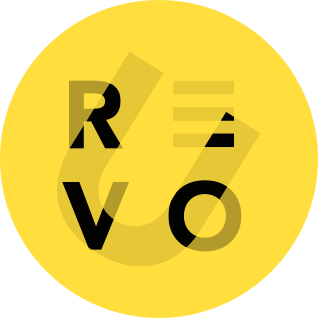 RevoU Proposal
A competitor analysis of 13 schools
Admissions Process
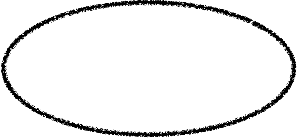 Interview + Test 
Hacktiv8
RevoU
Interview 
Algoritma 
Evolve
Rubicamp
Koding Next
RevoU:
Interview + Test to show “exclusivity” to promote best of the best. If fail, re-try for next batch
224
112
30
None 
Purwadhika
Codepolitan
ImpactByte
NextAcademy
Scholarships
Scholarships offered 
Codepolitan (100%) 
Purwadhika (100%) 
ImpactByte (25%) 
**Financial aid, women, people with disabilities
RevoU:
Dive into companies (Astra, Adaro) that have a CSR budget to allocate
Referral program if not scholarship-ready
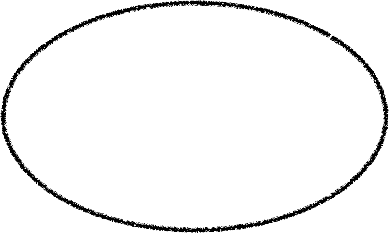 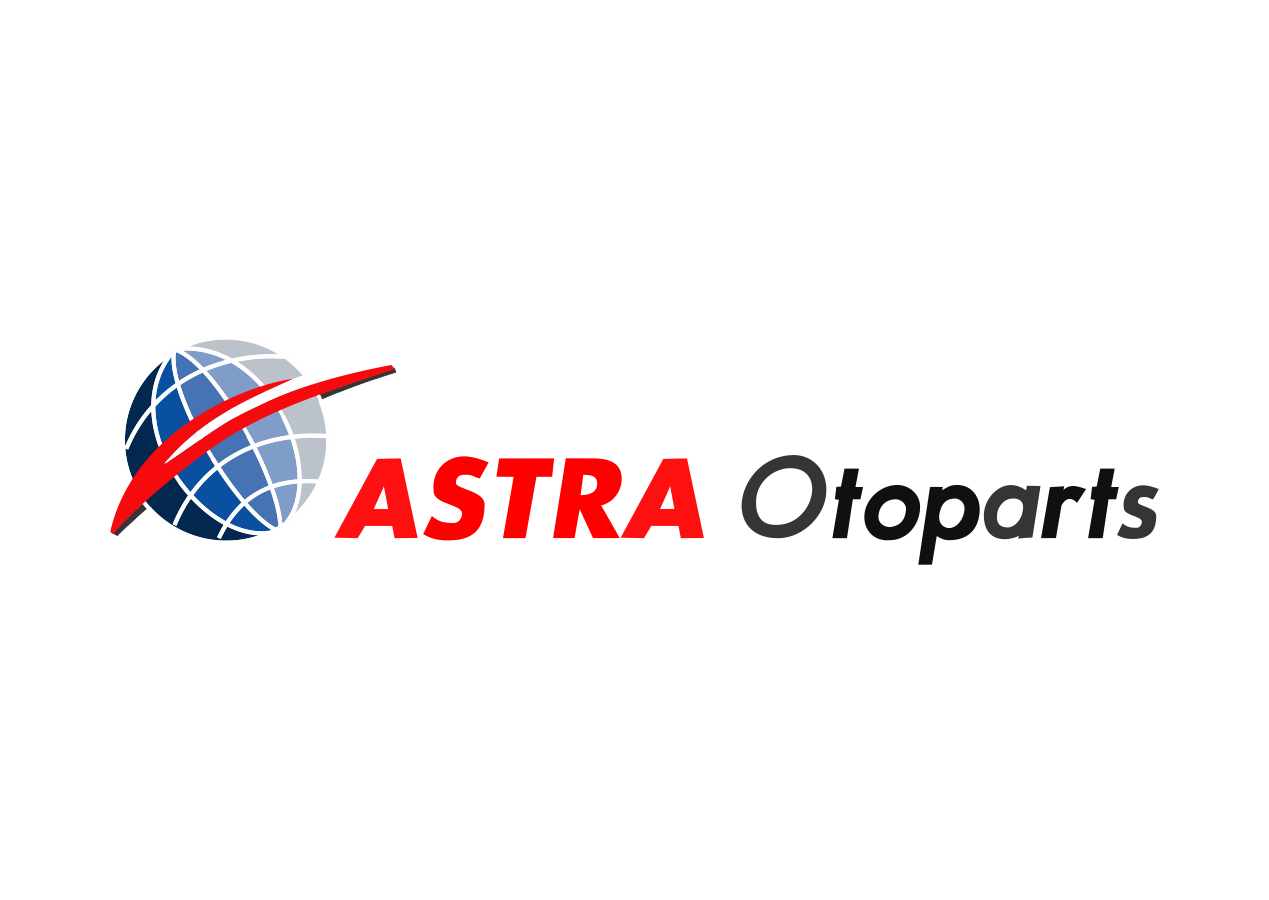 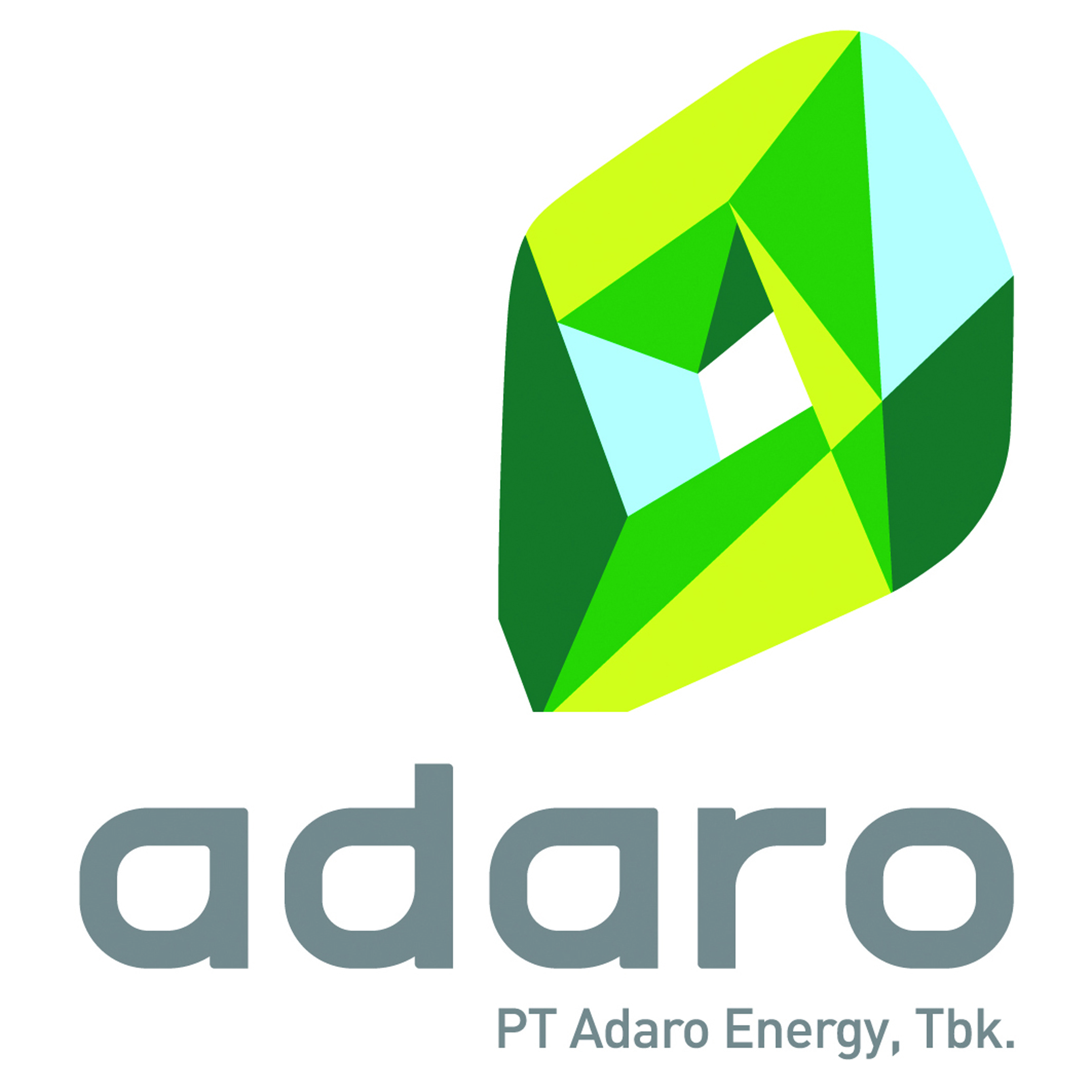 Do not offer Scholarships 
RevoU
Referral Programs
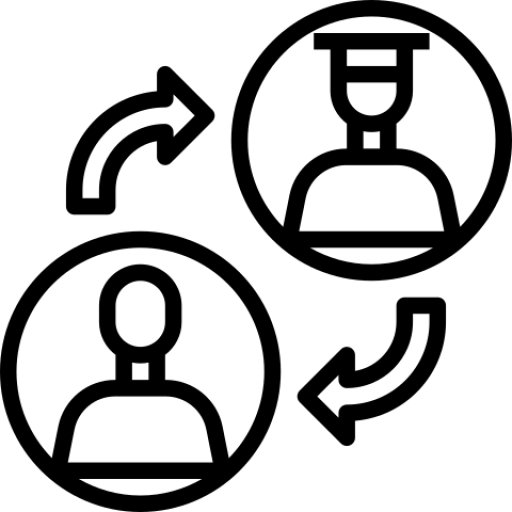 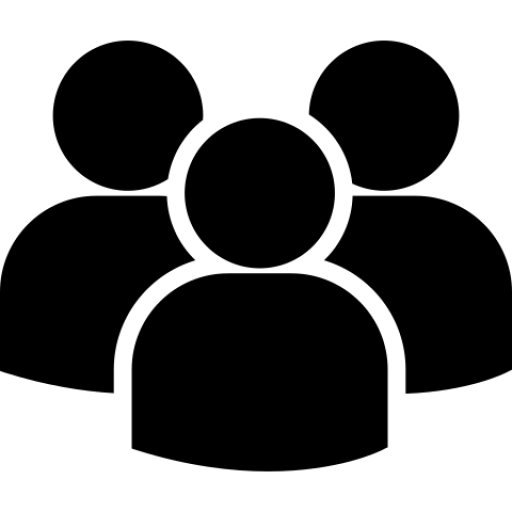 Mentorship Model  
Refer 3 people, get a free mentorship season 
1 person = 15 mins
2 people = 30 mins
3 people = 45 mins (max)
Package Model 
Get 5 people together at once, all get Rp 1,000,000 discount together. 
**Codepolitan
Income Sharing Agreement
60% now, 40% later 
Rubicamp
RevoU:
Tiered system and set percentages based on amount earned (like Lambda). For ex, if you earned 10 million, 2 million is a lot.
2 million each month after graduating = 24 million
Arkademy
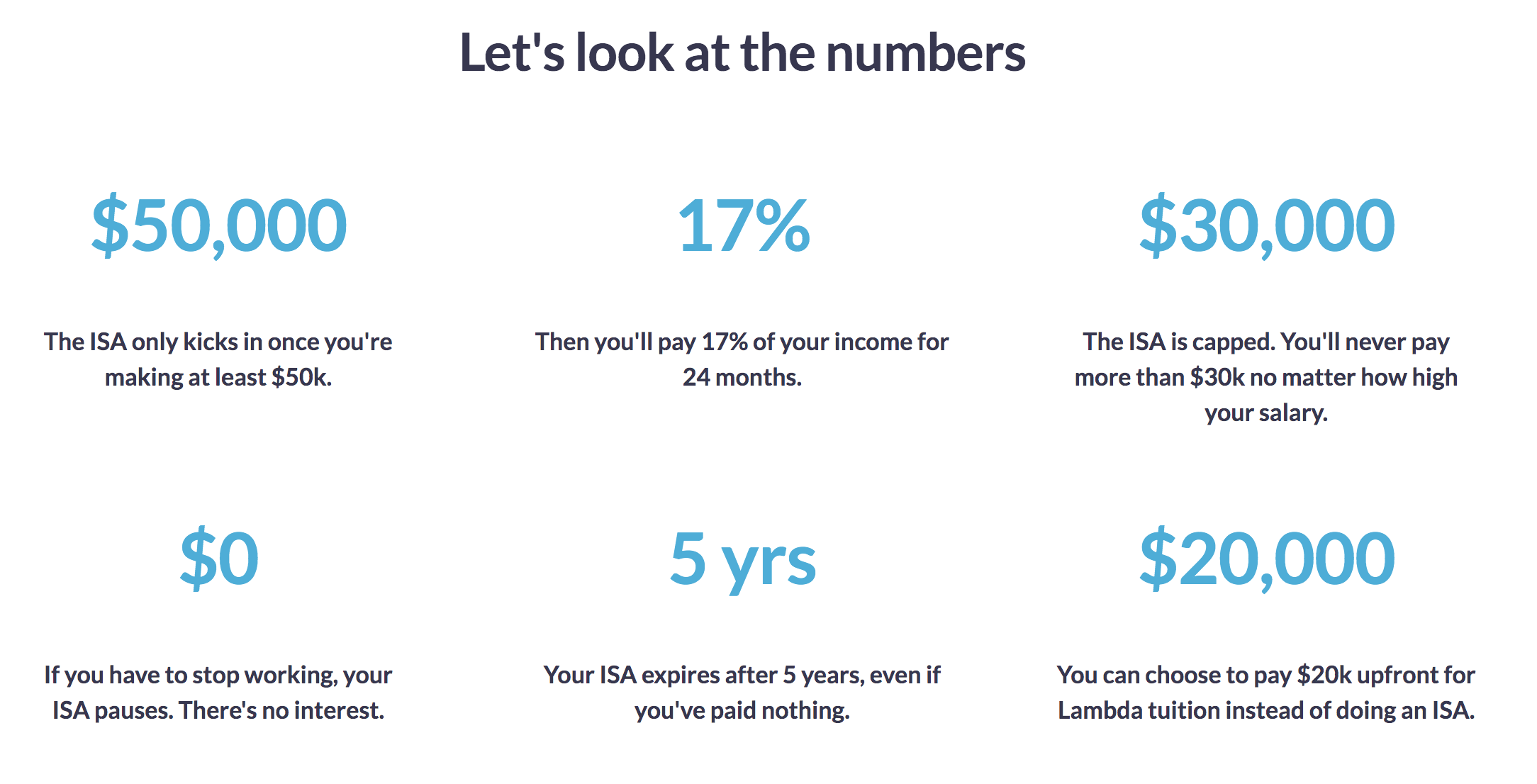 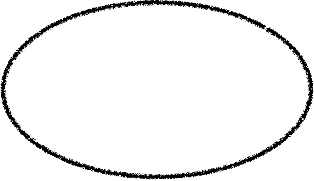 Do not use it 
RevoU
Source: Lambda Academy
Acceptance Rate
RevoU:
It depends on how selective we want to be + how focused we want the 1v1 interaction to be.
2%
10%
25%
80%
100%
Arkademy
Rubicamp
Hacktiv8
Algoritma
Purwadhika
Tuition Cost
Offline Full Stack Development Courses
Tuition Cost
Online Full Stack Development Courses
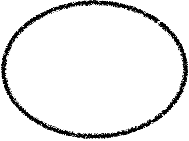 RevoU
15,000,000
Arkademy 
39,000

kode.id 
270,000 

Codepolitan
675,000 

Dicoding 
1,100,000
Tuition Cost
RevoU:
Keep charging 15,000,000 for now, but look for feedback in the future after first batch (Politekniks, SMK students esp).
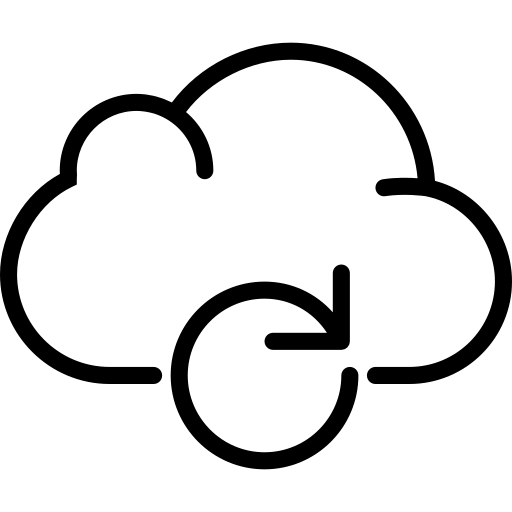 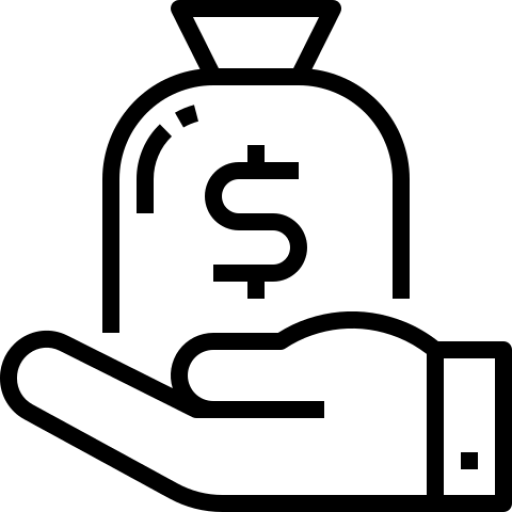 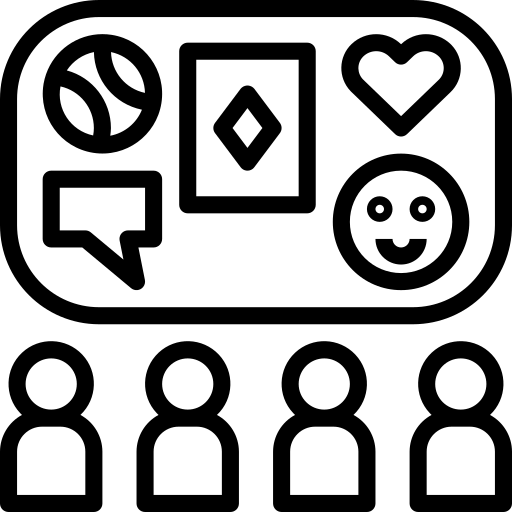 Installment Plans
Rp 1,000,000 a month until 15,000,000
Offline Activities
Company Visits + Hotel 
Hackathons 
Bi-weekly meetings
**Used by NextAcademy
Synchronous, real-time classroom mentorship aspect with interactive elements
Mentorships
Mentor Ratios 

1:3 Rubicamp 

1:1, 1:5 NextAcademy
 
1:15 ImpactByte
RevoU:
1:3 RevoU mentor
*1v1 weekly calls
1:20/30 RevoU teacher
*offline bi-weekly visits
TEACHER 
 *live Q&A, Codepolitan
Class Size
3-10 students 
Rubicamp 
KodingNext
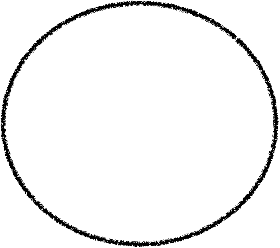 RevoU:
11-50 students 
NextAcademy 
Algoritma 
Hacktiv8
Purwadhika 
RevoU
Cap off < 30 students to keep track of work, similar to offline classes
50+ students 
Refactory
Dicoding
Duration
RevoU:
Average amount of 10-12 weeks (digital marketing)
15 weeks (coding)
3 months = new batch
Testing System
RevoU:
Scoring System
Refund Policy
Hacktiv8
Algoritma
Phase 0 = 5 million 
Phase 1-3 = no passing (2 attempts) no refund, just move on to next phase with low grade
70% of amount, regardless when dropping out
Refund Policy
Implement a tiered system, similar to Hacktiv8. 

For ex:
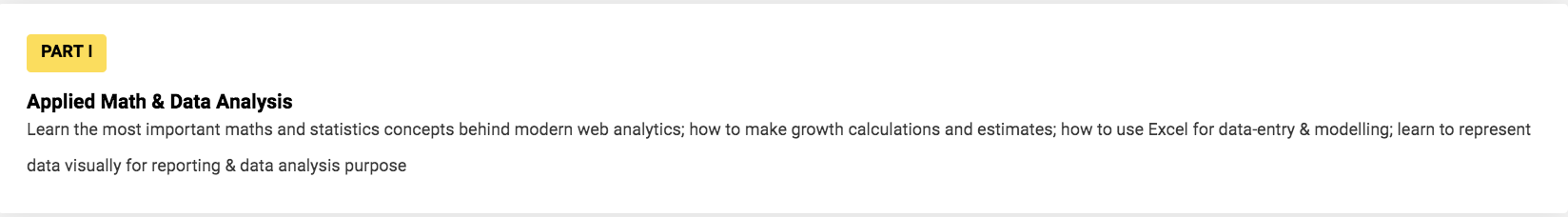 50% refund
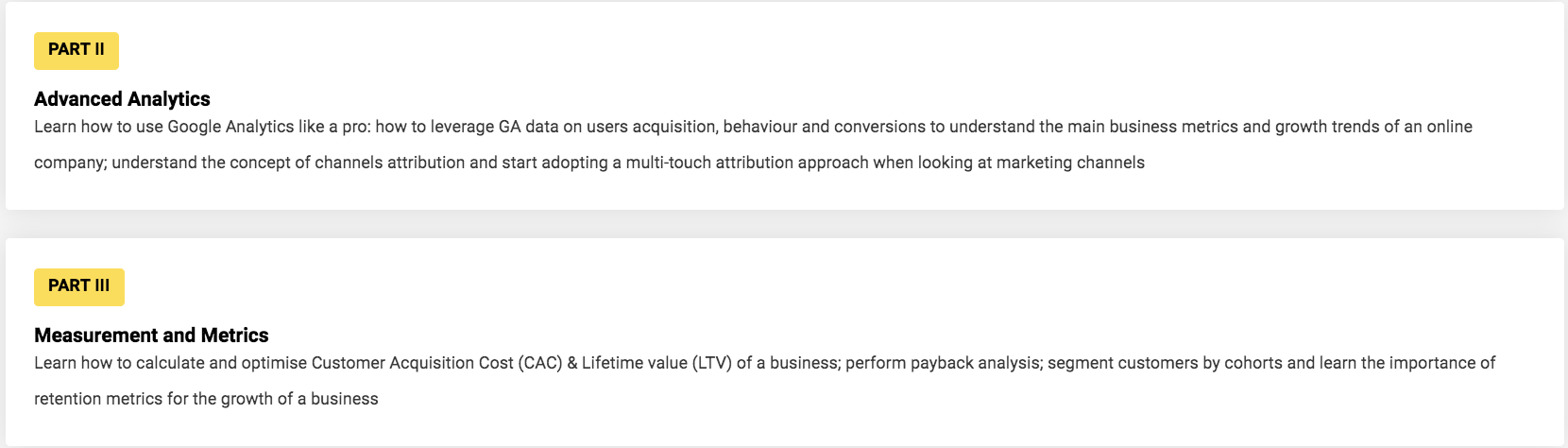 25% refund
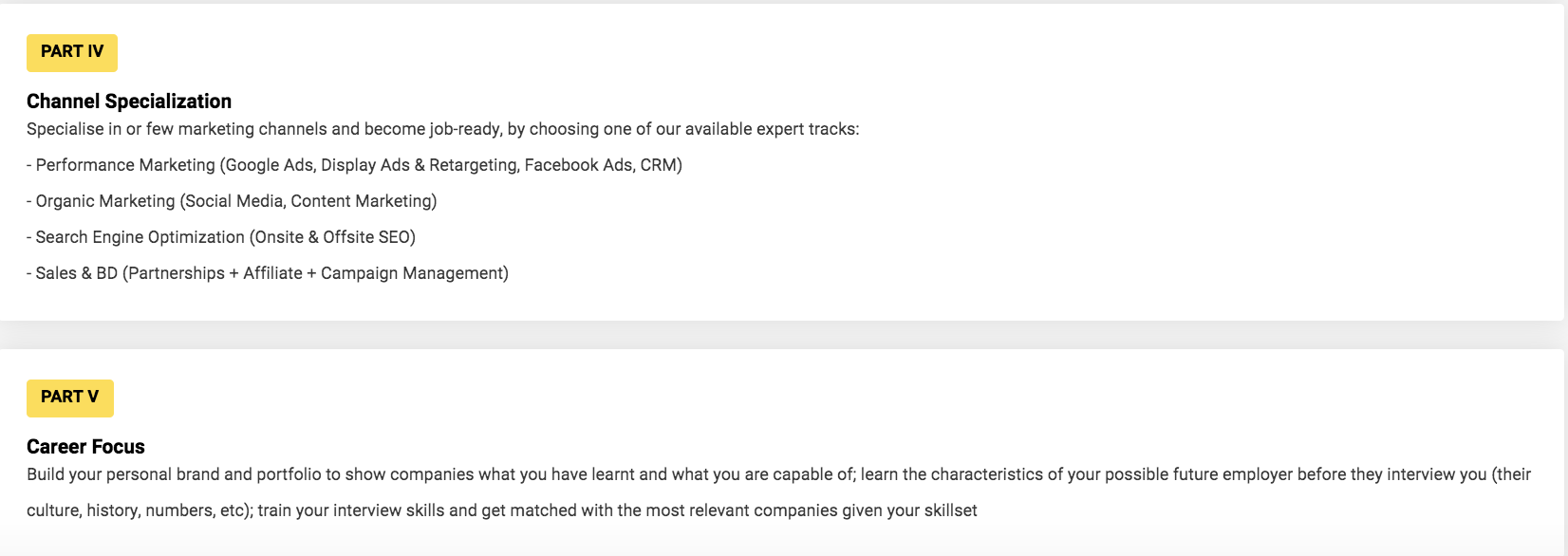 0 refund
Other unique ideas
Refactory
Arkademy
Preparation program before class starts
Uses a discussion forum to promote real time Q&A
Dicoding
Codepolitan
Take the course for free, then participate in Hackathons & events to exchange points for prizes
Dissatisfied with the final product and website you have created = 1v1 meeting with the team and full refund
Job Guarantee
RevoU:
After calling Purwadhika & Hacktiv8, they still assured that we would get a 100% guaranteed job + there is nothing on their website on the guarantee (unlike Lambda + Springboard)
This could be a huge selling point for RevoU.
Recap
Keep
Implement
Admissions
Referrals first, then scholarships
Tuition
Tiered system for ISA
Duration, frequency (every 3 months)
Installment plans, live Q&A, offline meet ups
Mentorship ratios
Cap classes at <30
Midterm Quizzes + Final Projects
Refund system
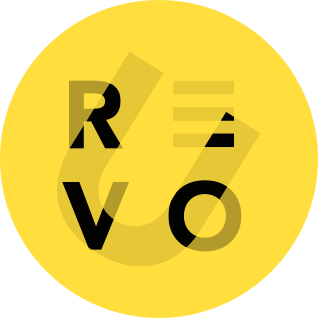 Thank you!
Matthew Ong